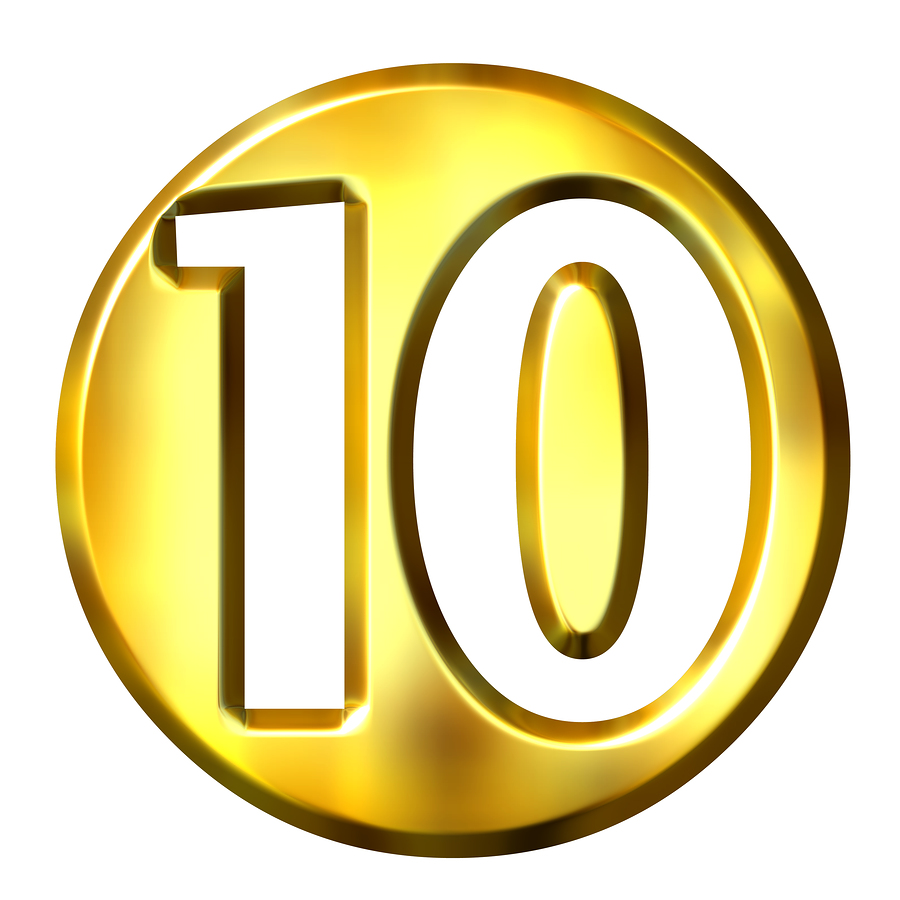 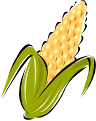 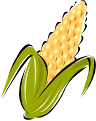 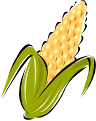 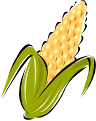 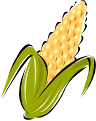 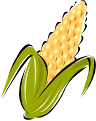 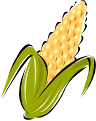 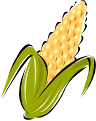 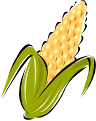 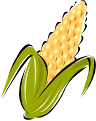 10
9
1
8
2
7
3
6
4
5
5
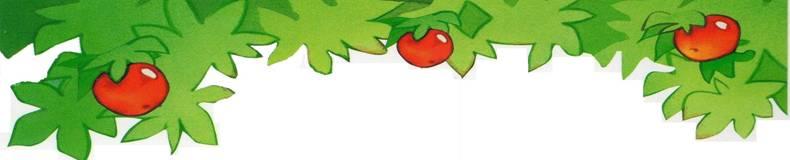 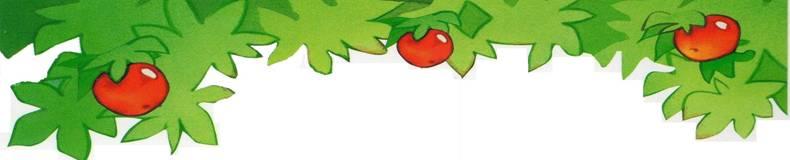 Яблочки
Яблоки в саду поспели,
Мы отведать их успели 
Пять румяных, наливных,
Два с кислинкой.
Сколько их?
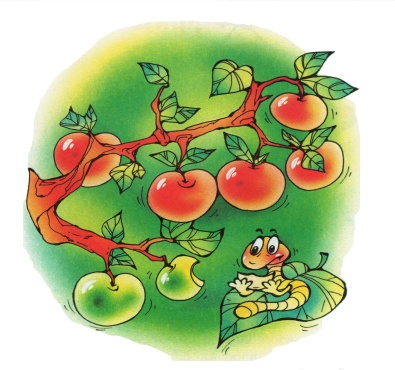 7
8
3
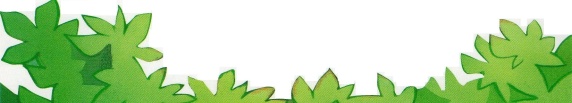 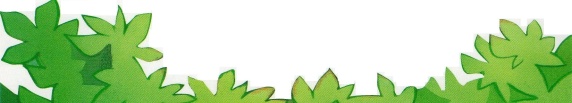 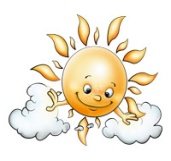 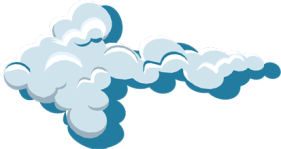 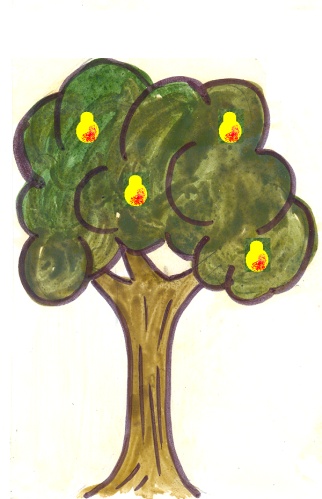 Павлуша
Четыре спелых груши
На веточке качались.
Две груши снял Павлуша,
А сколько груш осталось?
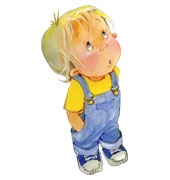 2
3
6
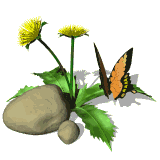 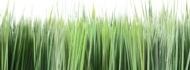 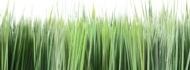 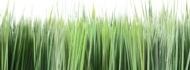 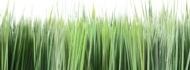 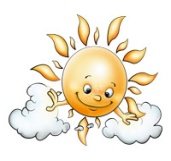 Умный слонёнок
Папа –слон слону – сынишке
Подарил четыре книжки.
Их слонёнок прочитал
И друзьям своим раздал.
Книгу дал он бегемоту,
Две морскому кашалоту.

Сколько книг осталось у слонёнка?
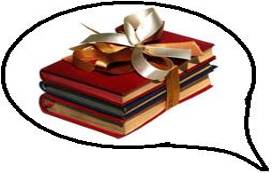 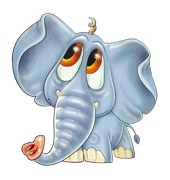 2
0
1
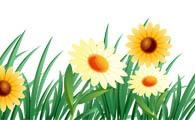 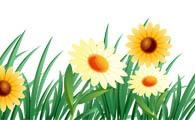 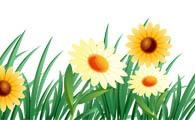 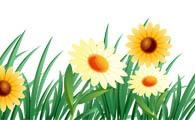 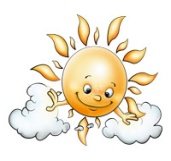 Белка-мастерица
Ай да белка-мастерица!
Вяжет деткам рукавицы.
Извязала три клубка,
Два лежат ещё пока.
У кого ответ готов,
Сколько у неё клубков?
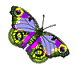 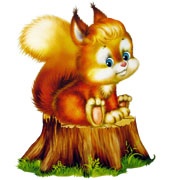 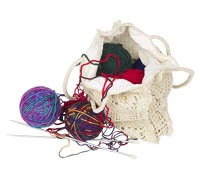 1
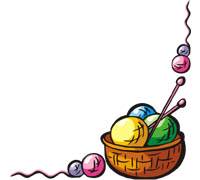 4
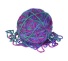 5
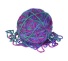 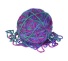 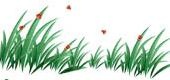 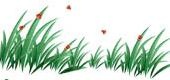 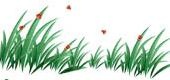 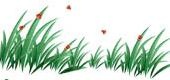 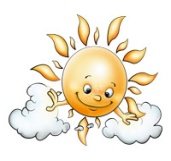 День рождения Ежа.
Вот задумал ёж друзей
Пригласить на юбилей.
Пригласил двух медвежат, 
Трёх зайчат и трёх бельчат. 
Посчитайте, поскорей,
Сколько у ежа гостей?
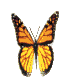 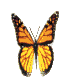 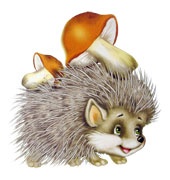 5
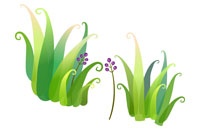 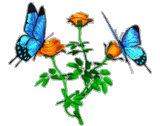 8
7